Integrasi sel
A Functional Classification of Cell Junction (Alberts, et al. 1989)
1. Occluding Junctions (tight junctions)  perlekatan antar membrane untuk mencegah lewatnya molekul
2. Anchoring Junctions  menghubungkan sitoskeleton suatu sel ke sitoskeleton sel tetangganya atau ke matriks ekstraseluler.
	a. actin filament attachment sites (adheren junctions)
		i. cell-cell (e.g. adhesion belts)
		ii. Cell-matrix (e.g. focal contacts)
	b. intermediate filament attachment sites
		i. cell-cell (desmosomes)
		ii. Cell-matrix (hemidesmosomes)
3. Communicating Junctions  menghubungkan 2 sel untuk jalur komunikasi sel
	a. gap junctions
	b. chemical synapses
	c. plasmodesmata (plants only)
14
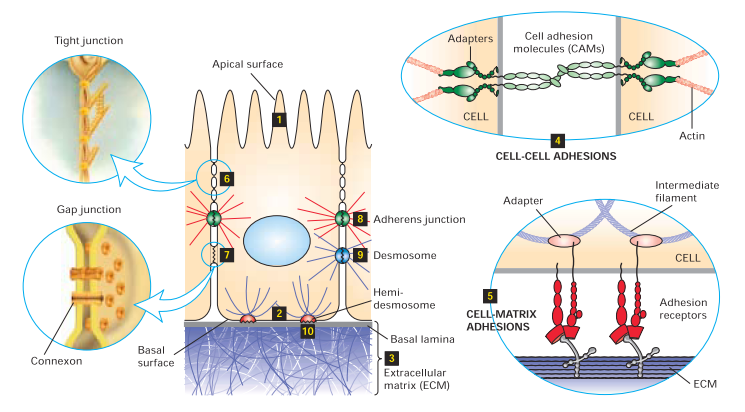 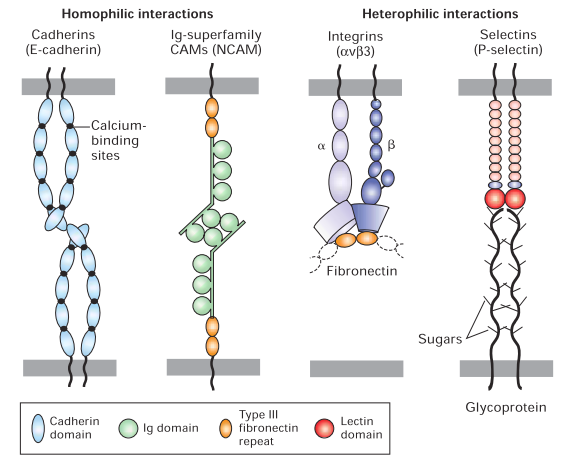 Tight Junctions
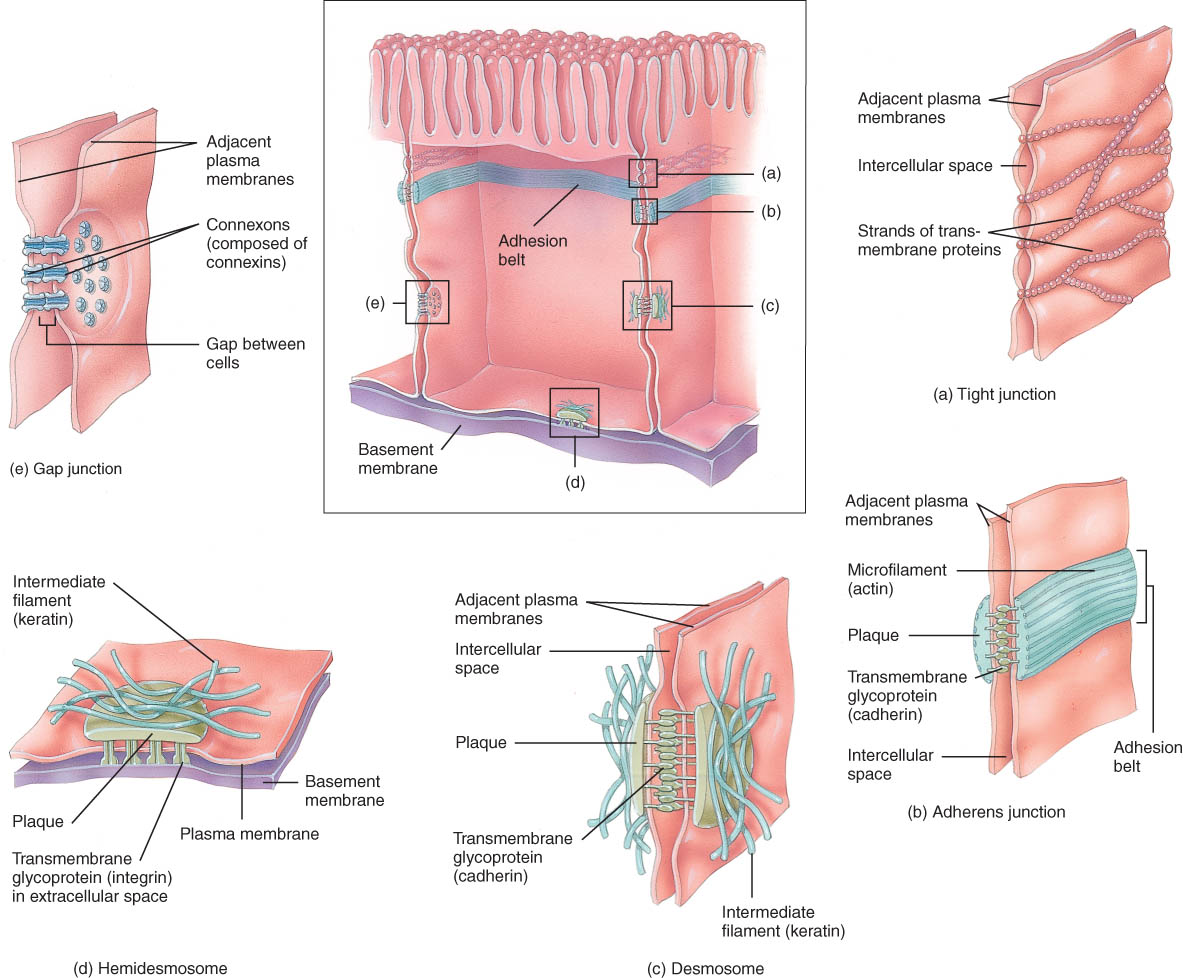 Membran plasma menyatu dengan adanya protein
Fungsi:
- melekatkan sel
- menghambat cairan mengalir diantara ruang antar sel
- memblok gerakan lateral protein dan lipid bilayer membrane
- seleksi transport nutrisi (pd usus)

Banyak ditemukan di gastrointestinal, pancreas dan hati
Principles of Human Anatomy and Physiology, 11e
5
Adherens Junctions
Melekatkan sel-sel
Komponen structural:
Plak  lapisan padat protein yg ada di membrane sel bagian dalam sel
Mikrofilamen aktin (tonofilamen)  muncul dari plak ke arah sitoplasma
Protein integral  yang menghubungkan membrane sel yg satu dengan yg lain

Banyak ditemukan pada epitel
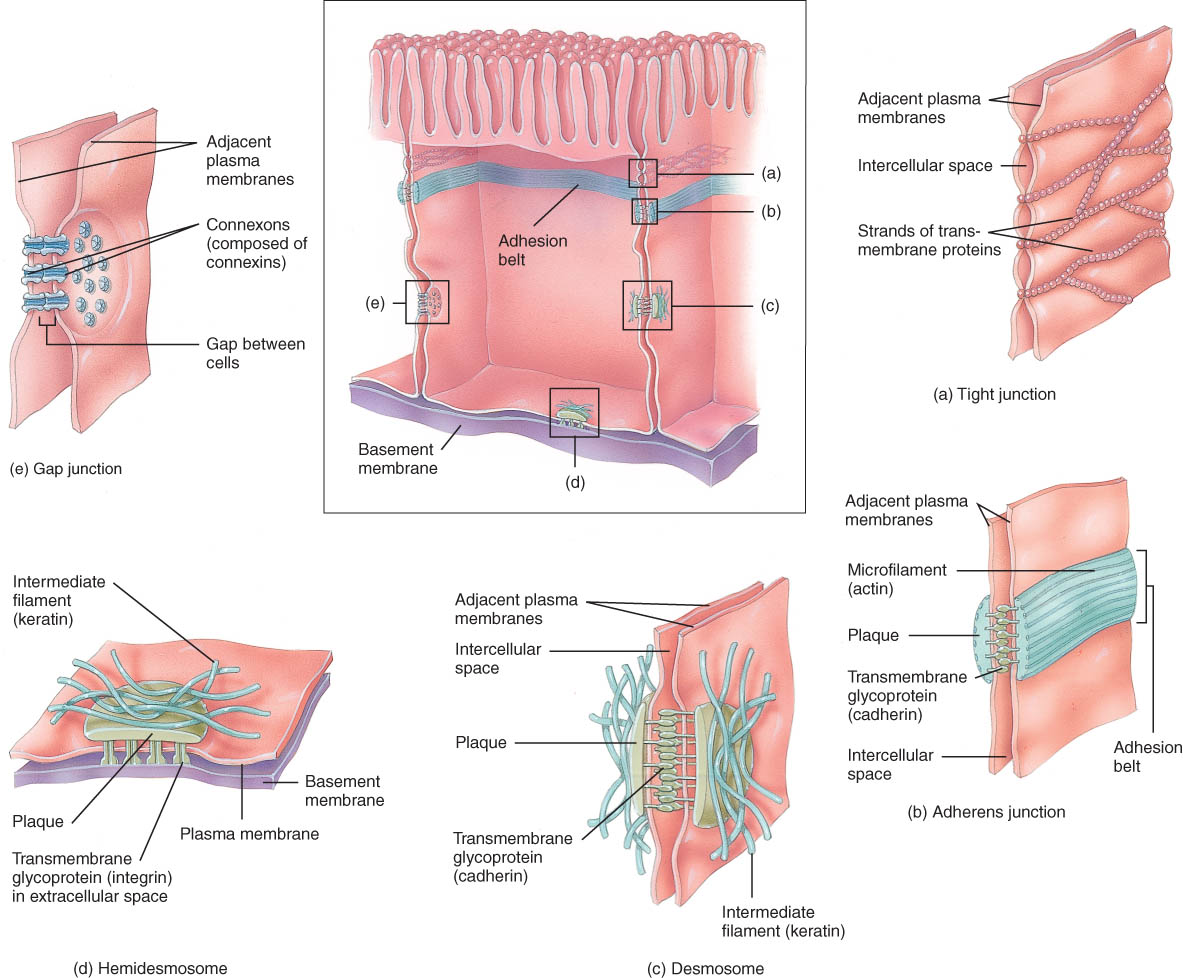 Principles of Human Anatomy and Physiology, 11e
6
Gap Junctions
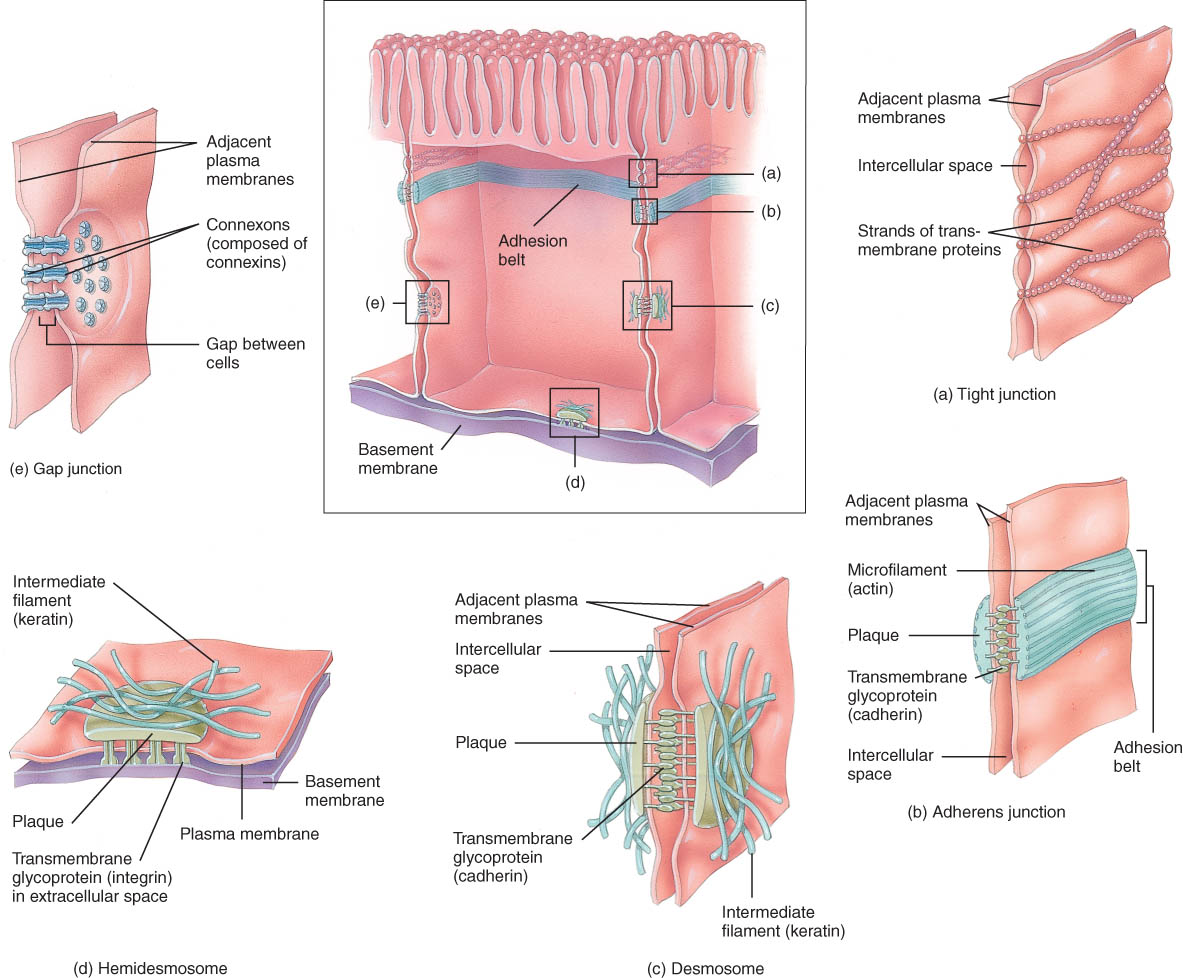 Ruang (saluran) kecil antara membrane plasma 2 sel

Terdiri dari protein kanal (connexion) yang membentuk saluran untuk lewatnya cairan, ion dan molekul kecil

Banyak terdapat pada otot jantung (di diskus interkalaris) dan otot polos saluran cerna
Principles of Human Anatomy and Physiology, 11e
7
Desmosomes
Mencegah pemisahan dan gangguan sel
Strukturnya mirip adherent junction tetapi ada filament intermediet di intrasel
Protein pelekatan sel pada desmosom, desmoglein dan desmokolin, merupakan anggota famili cadherin pada molekul-molekul pelekatan sel yang merupakan protein transmembran yang menjembatani ruang antara sel-sel epitel yang berdekatan dengan cara pengikatan homofilik pada domain ekstraseluler ke cadherin desmosom lainnya pada sel yang berdekatan. 
Medukung hubungan sel otot jantung (pada diskus interkalaris)
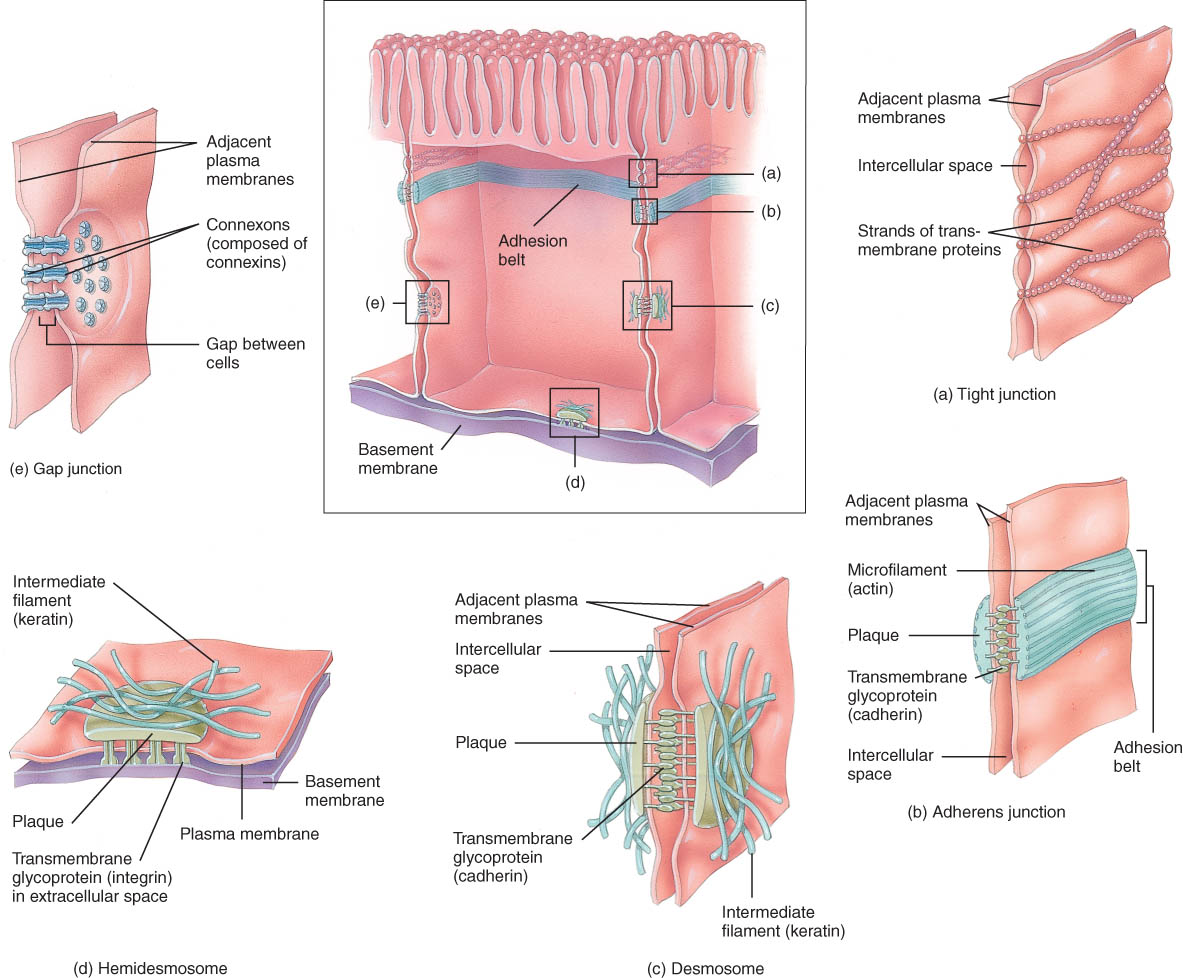 Principles of Human Anatomy and Physiology, 11e
8
Hemidesmosomes
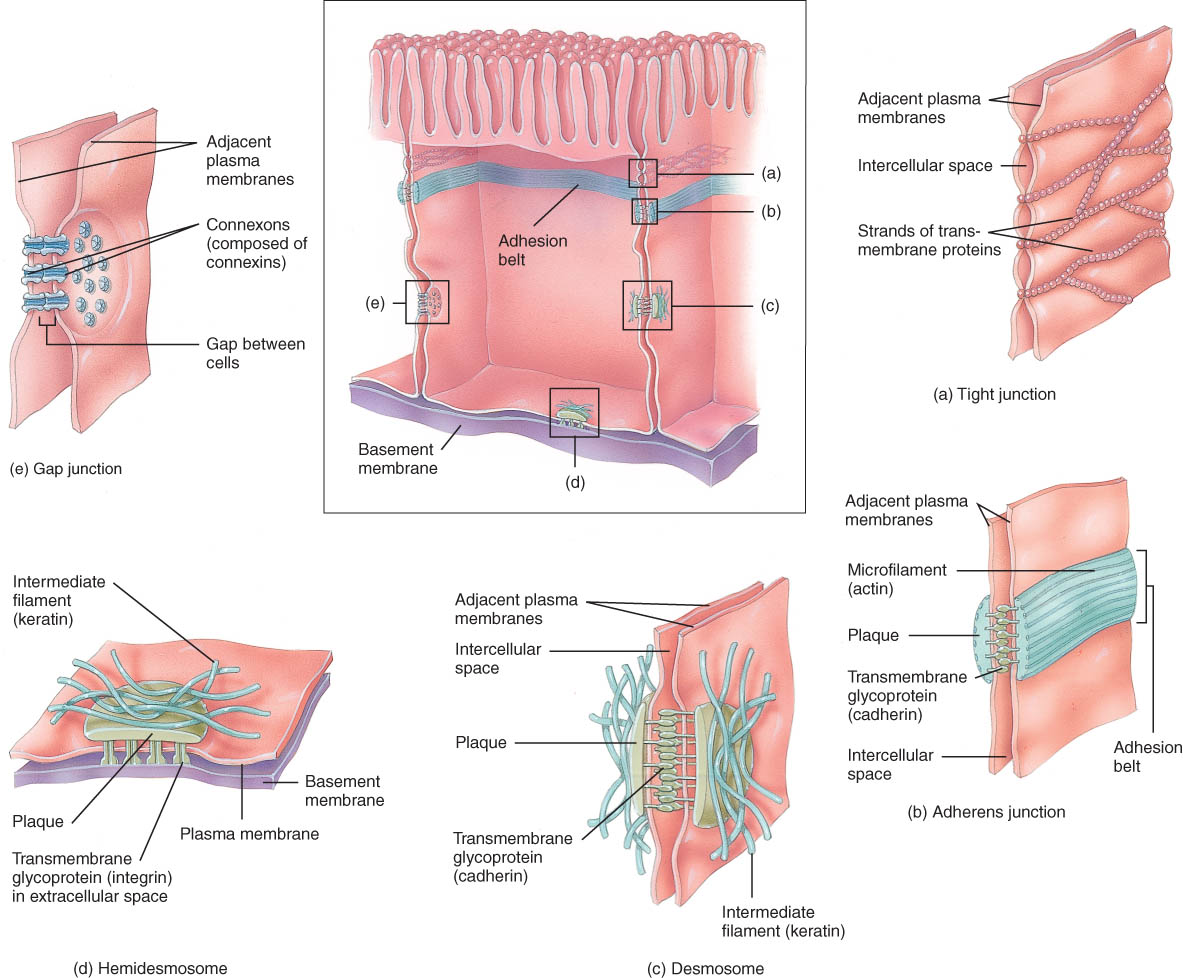 Setengah desmosome

Mengubungkan sel dengan lamina basal
Principles of Human Anatomy and Physiology, 11e
9
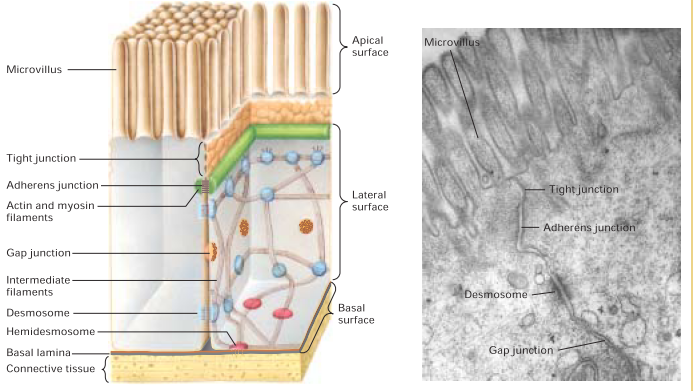